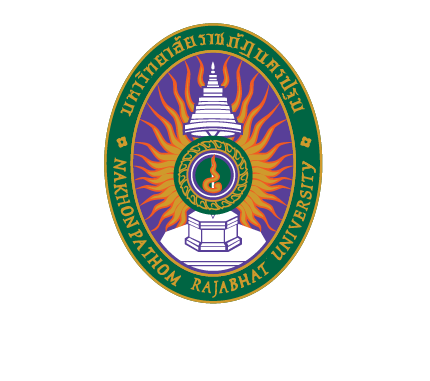 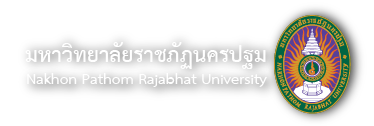 ภาษาจีนเพื่อการสื่อสาร 1500136 交 际 汉 语Jiāojì Hànyŭ
อาจารย์สาวิตรี ตนสาลี 吴倩文 （吴老师 Wú lăoshī）
สาขาวิชาภาษาจีน คณะมนุษยศาสตร์และสังคมศาสตร์
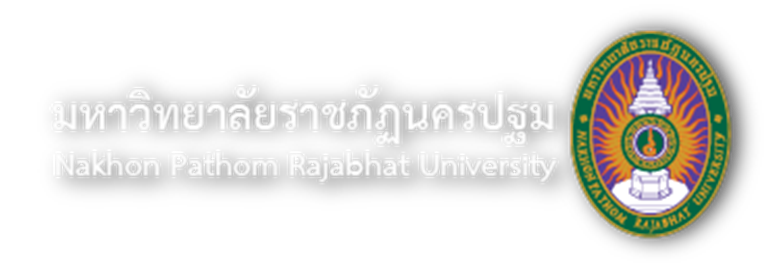 บทที่ 6 เขาคือใคร 第六课：他是谁？Tā shì shéi?
การถาม-ตอบสถานภาพบุคคล
การถาม-ตอบสภาพสิ่งของและการซื้อขายผลไม้ 
การใช้ 的 de คำช่วยแสดงความเป็นเจ้าของ
การใช้ 两 liăng กับหน่วยนับหรือคำลักษณนาม
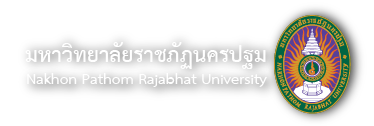 汉语拼音 Chinese Pinyin
พยัญชนะต้น				    	      สระเดี่ยว  สระประสม
	b	 d	g    j   zh    z				i       ai
	p	 t	k    q  ch    c				u      ei
	m	 n	h    x  sh    s				ü      ao
	f	 l		r				a      ou
								o      an
								e      en
                                                              	                    ang
								        eng
								        er
wǒmen xué huì b p m f
生词 ศัพท์ใหม่
1.的				de				ของ (คำแสดงความเป็นเจ้าของ)
2.爸爸			bàba				พ่อ
3.妈妈			māma				แม่
4.哥哥			gēge				พี่ชาย
5.弟弟			dìdi				น้องชาย
6.姐姐			jiĕjie				พี่สาว
7.妹妹			mèimei			น้องสาว
8.谁				shéi				ใคร
9.孩子			háizi				ลูก เด็ก
10.学生			xuésheng			นักเรียน นักศึกษา
11.大学			dàxué				มหาวิทยาลัย
生词 ศัพท์ใหม่
12.皇家大学	huángjiā dàxué		มหาวิทยาลัยราชภัฏ
13.这			zhè				นี่ นี้
14.芒果		mángguŏ			มะม่วง
15.苹果		píngguŏ			แอ็ปเปิ้ล
16.西瓜		xīguā				แตงโม
17.山竹		shānzhú			มังคุด
18. 公斤		gōngjīn				กิโลกรัม
19. 多少钱		duōshao qián			ราคาเท่าไร
20. （泰）铢		(Tài) zhū			บาท (ไทย)
21. 要			yào				ต้องการ 
22. 两			liăng	สอง (ในภาษาจีนจะใช้คำนี้เมื่อตามมาด้วยคำลักษณนาม เช่น 2 กิโลกรัม เป็นต้น)
de		ของ (คำช่วยแสดงความเป็นเจ้าของ)的
________ de ________
พ่อ (ของ) ฉัน
爸爸		bàba  		พ่อ
妈妈		māma		แม่
哥哥		gēge		พี่ชาย
弟弟		dìdi		น้องชาย
姐姐		jiějie		พี่สาว
妹妹		mèimei	น้องสาว
他/她是谁？Tā shì shéi?
เจด้า dà jiĕjie
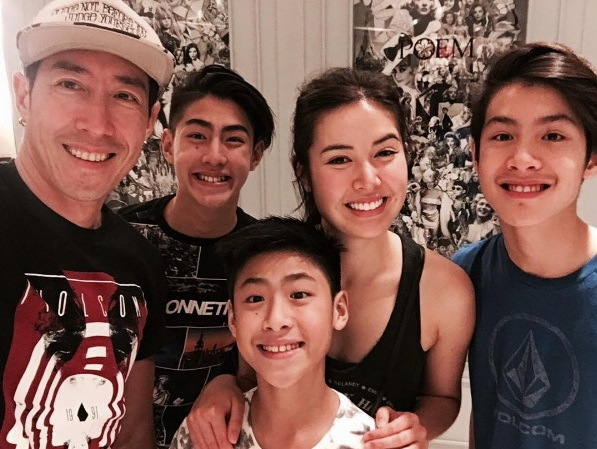 เจ้าขุน 3gēge
เจ้านาย 2gēge
เจ bàba
เจ้าสมุทร dìdi
ที่มาภาพ https://www.thaiticketmajor.com/variety/ent/6234/
你们是谁？Nǐmen shì shéi?
佛统皇家大学
Fótǒng huángjiā dàxué
软件工程专业 ruănjiàn gōngchéng zhuānyè สาขาวิชาวิศวกรรมซอฟต์แวร์
市场管理专业 shìchǎng guǎnlǐ zhuānyè สาขาวิชาการจัดการตลาด
我们是…………………………………………学生。
Wŏmen shì …………………………………… xuésheng.
这 是 什么？Zhè shì shénme?
芒果 mángguǒ				苹果	píngguǒ
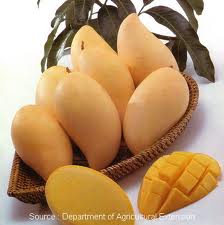 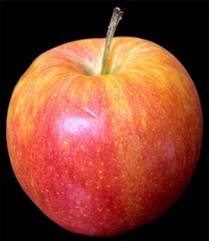 课文 ตัวบท
Mángguǒ yī gōngjīn duōshaoqián?
	芒果一公斤多少钱？
	Yī gōngjīn sìshí zhū.
	一公斤四十铢
	Wǒ yào liǎng gōngjīn.
	我要两公斤。
	Liǎng gōngjīn bāshí zhū.
	两公斤八十铢。
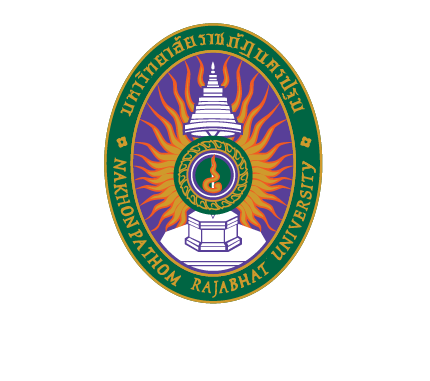